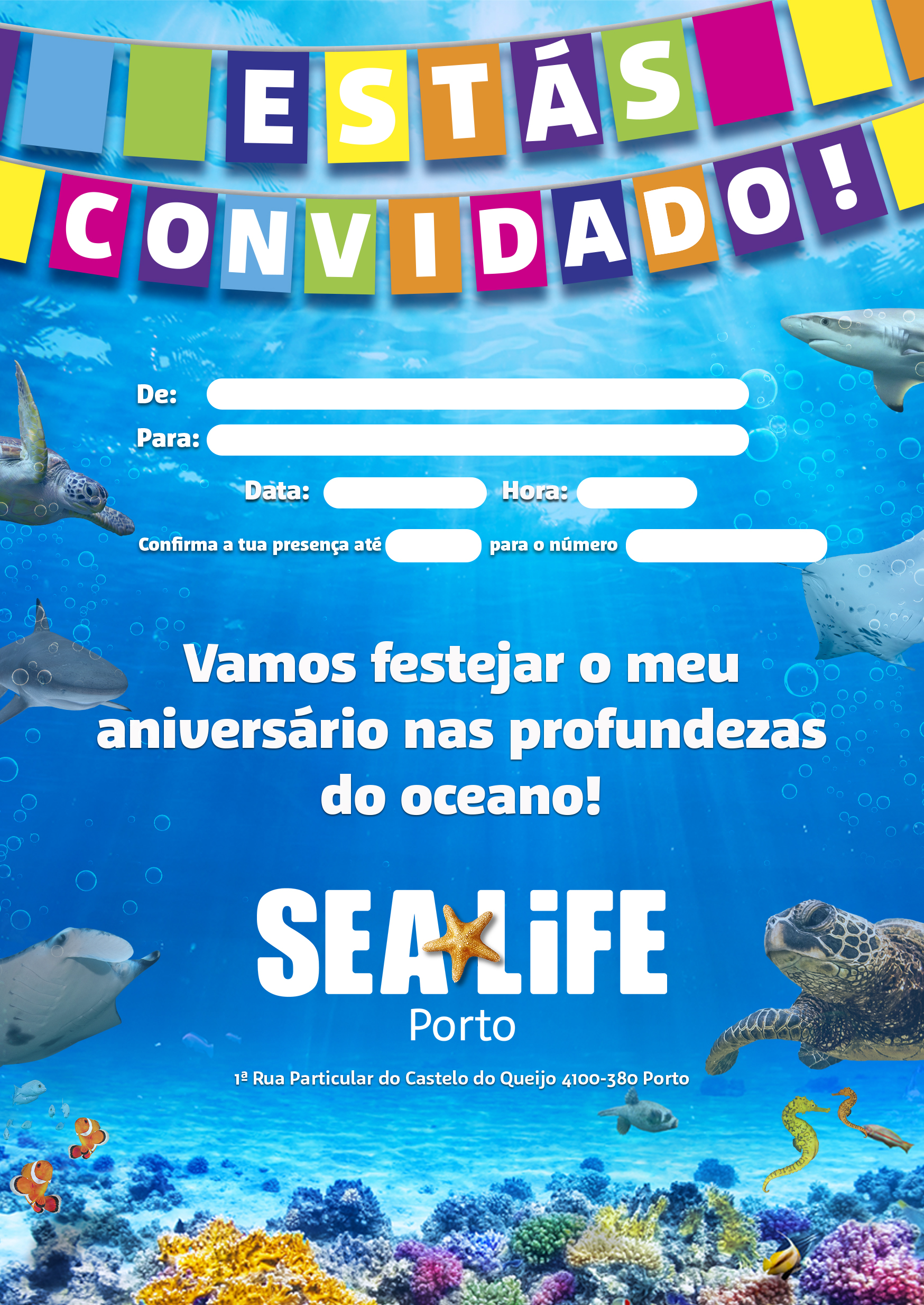 TEXTO
TEXTO
TEXTO
TEXTO
TEXTO
TEXTO